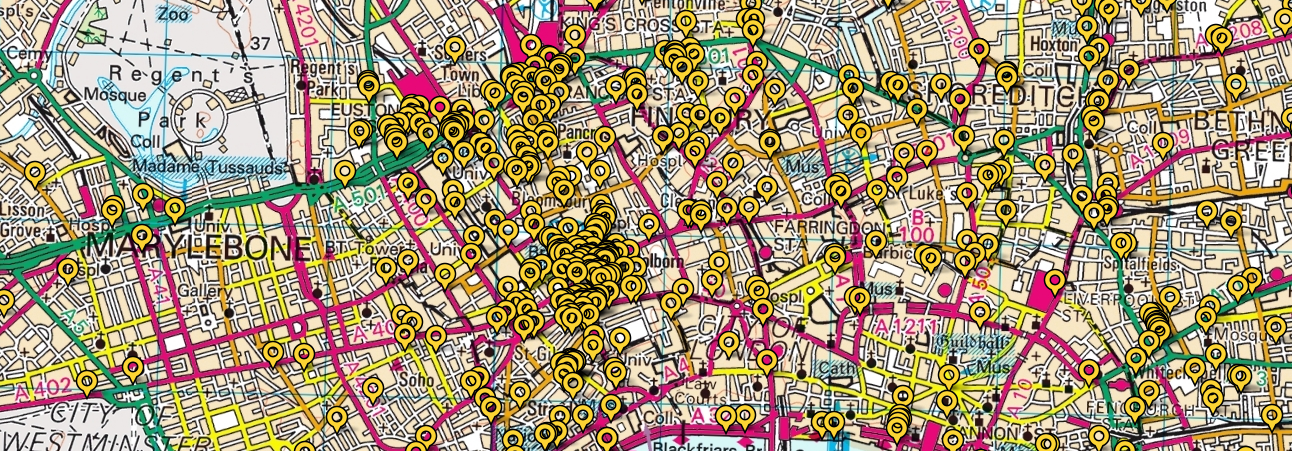 SAUSI (Spatial Annotation for Urban Space Improvement)Implementation, Deployment & Networking Strategies
Simone Tosoni:  simone.tosoni@unicatt.it
SAUSI (Spatial Annotation for Urban Space Improvement)
Researching SAUSI:	
	Software analysys
	Software usage analysys
	Interview with developers 
	Experimanetal Design sessions





Tarantino - Tosoni,  “Spatial Annotation for the Improvement of Urban Space: A Learning-by-Doing Approach” in The Electronic Journal of Communication, 24 (1-2), 2014
SAUSI Systems:
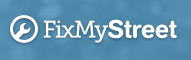 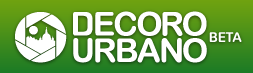 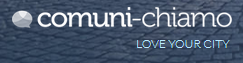 SAUSI: smartifying the city from below? (I)
”CITIZENS AS SENSORS”
AS CARE
CIVIC ENGAGEMENT
AS PARTICIPATION
SAUSI: Impact
In 2016: weak penetration of SAUCI systems outside the UK.
Last week’s reports in Fixmystreet 	
UK: 			3500
France (2015)		      0
Ireland (2012)		  117
Norway (2011)		  143
Spain (2015)		    12
Sweden (2013)		    39
Switzerland (2013)	    58
Italian Municipalities served by the two main italian SAUSI systems (on 7998)	
Decoro Urbano: 		261
Comuni-Chiamo:		  79
SAUSI: smartifying the city from below? (II)
Skepticism on the sort of “civic engagement” fostered by SAUSI systems.
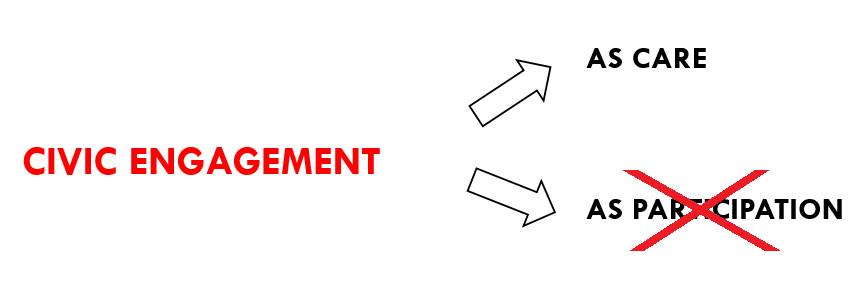 ”Procedural” problems only
Non negotiable roles assigned to citizens and municipalities
Non-active role of citizens
SAUSI as Interfaces Between Citizens and municipalities
IMPLEMENTATION, DEPLOYMENT & NETWORKING ISSUES
	
	1) Extension of the deployment 
	2) Networking Strategy
	3) Users Base Segmentation and Expansion
SAUSI: EXTENTION OF THE DEPLOYMENT
FixMyStreet: 
 Forwarding reports to 98% of Municipalities
 “Active” municipalities are provided with a Reports Management System
  

Decoro Urbano & Comuni-Chiamo:
Accept reports only in “active” municipalities
SAUSI: networking strategy
CITIZENS ONLY
“ALL” STAKEHOLDERS
SAUSI: USER BASE SEGMENTATION AND EXPANTION
ABSTRACT “CITIZENS”
SPECIFIC “USERS”
CONCLUSIONS
SAUCI: A (TECHNOLOGICAL) OPPORTUNITY WE ARE STILL UNABLE TO SEIZE

RELATIONSHIP BETWEEN ICTS AND GOVERNANCE TO BE ADDRESSED AS A SOCIOTECHNICAL PROBLEM



THANK YOU!					Simone.Tosoni@unicatt.it